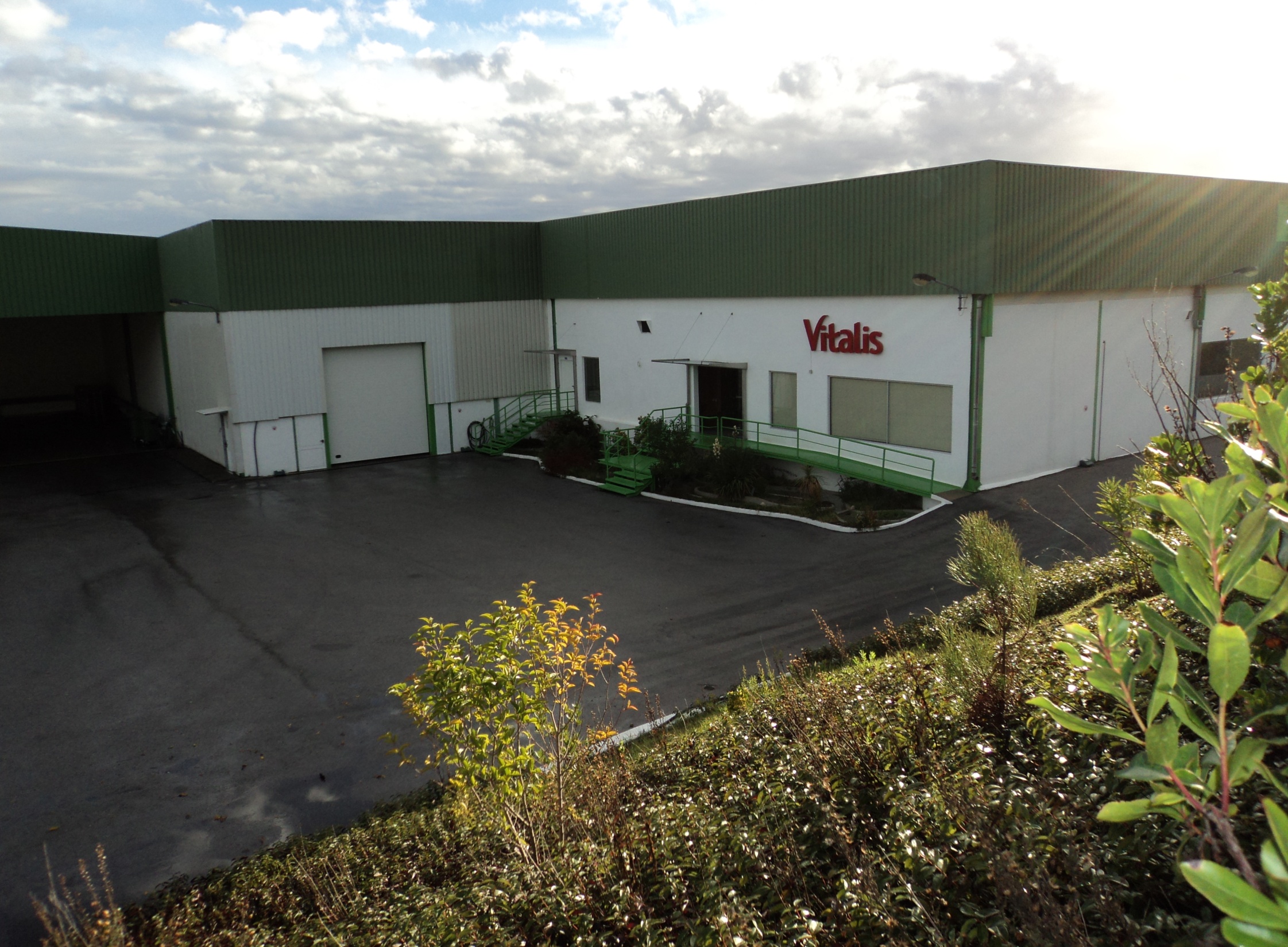 Centro de Produção de Envendos
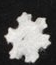 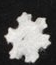 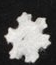 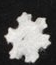 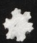 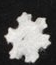 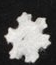 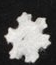 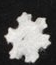 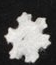 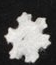 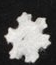 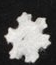 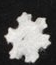 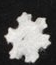 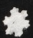 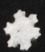 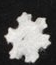 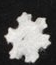 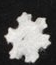 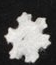 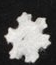 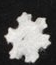 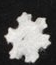 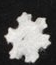 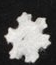 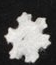 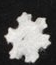 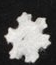 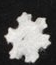 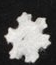 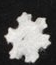 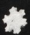 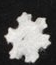 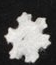 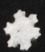 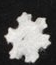 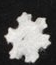 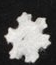 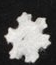 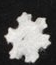 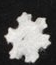 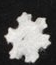 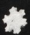 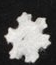 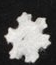 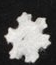 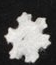 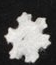 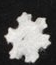 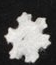 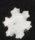 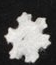 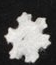 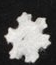 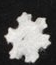 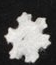 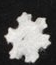 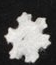 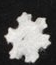 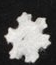 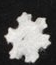 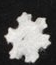 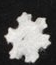 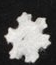 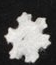 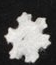 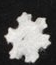 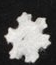 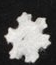 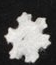 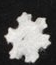 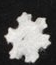 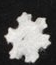 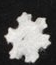 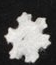 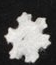 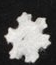 Envendos a trabalhar para a melhoria….
Adquirimos um sistema doseador de cloro, sistema este que injecta cloro no depósito de água industrial por impulsos de acordo com o setpoint estabelecido.
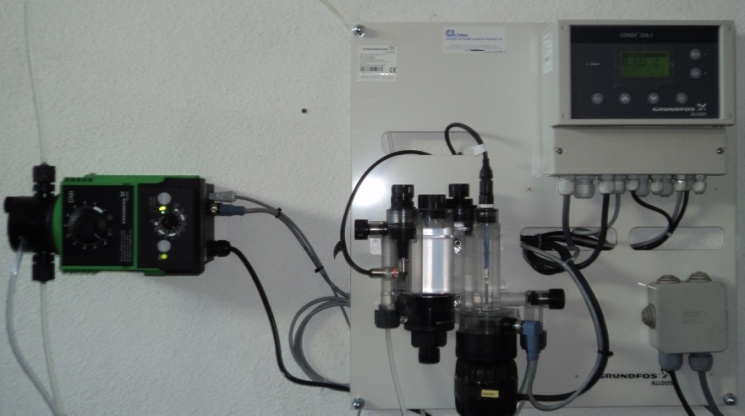 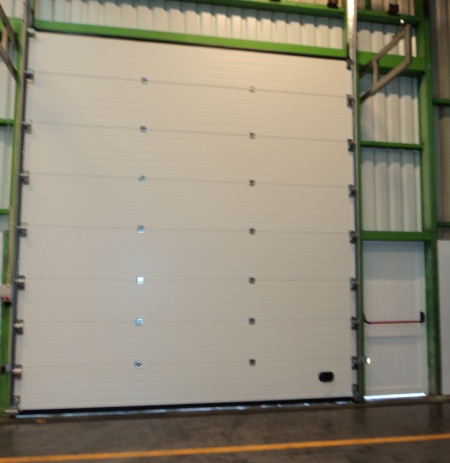 Colocamos um portão novo e também  uma porta,  na entrada lateral para a linha de enchimento.
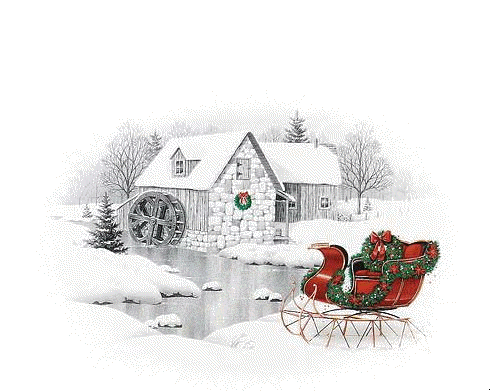 Como estamos na época natalícia e Natal é  OFERTAR…
….tentamos realizar o sonho de uma criança
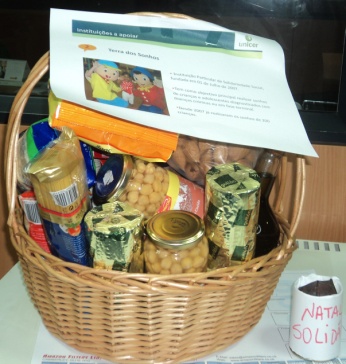 Todos os colaboradores contribuíram para uma cesta de natal, a qual será sorteada e o dinheiro obtido reverterá a favor do sonho de uma criança.
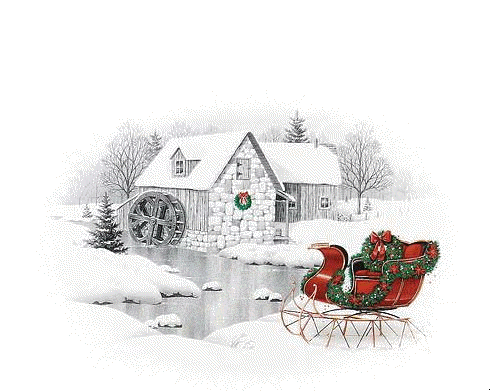 A Qualidade reuniu……..
Olhámos para trás... 
 O pior de 2010
 O melhor de 2010
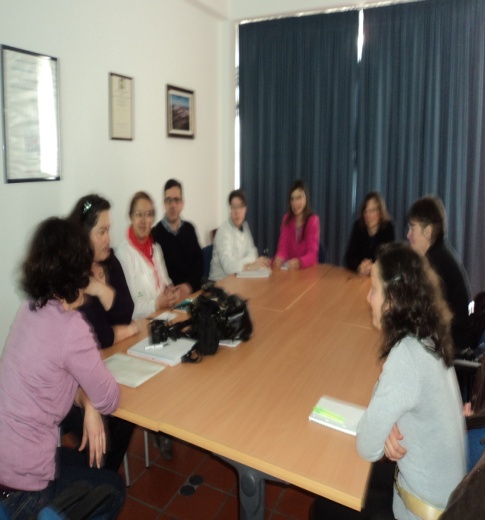 Planeámos …
Formações
 Melhorias
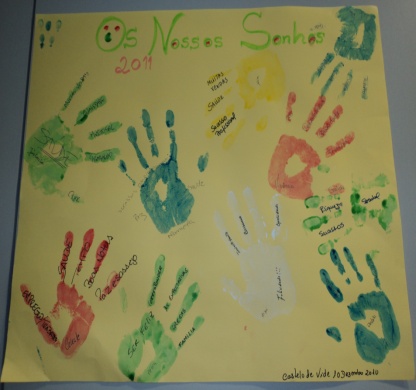 E Sonhámos.
Escrevemos os nossos sonhos nos desenhos das nossas mãos…
     Muitas vezes, eles estão nas nossas mãos, basta lutarmos por eles.
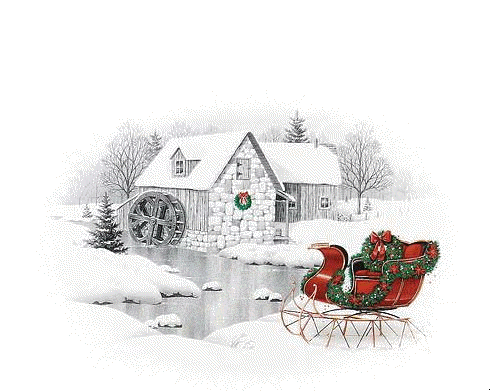 Envendos e Castelo de Vide rumam a Lisboa para o Circo de Natal
Depois de algumas paragens … 
		…a fome aperta
Não estando satisfeitos…
	        … continuámos a comer
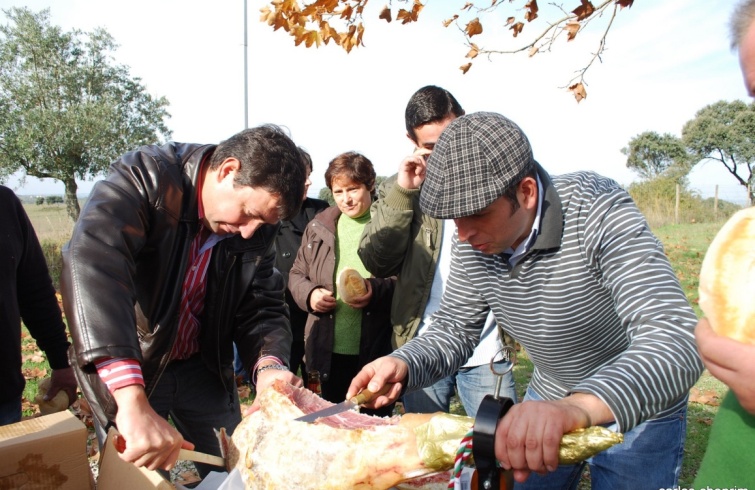 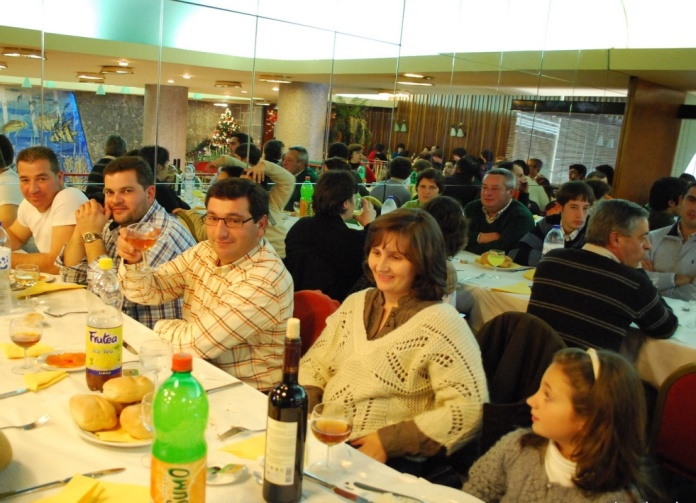 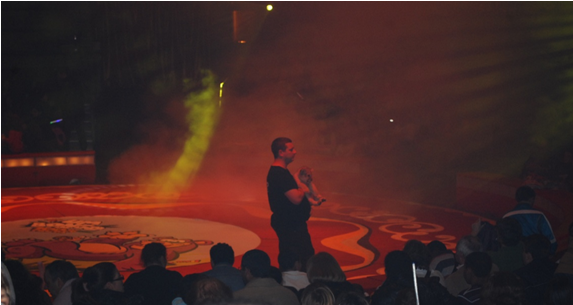 Finalmente o esperado Circo.
Como já vem sendo tradição…
					        ...a foto
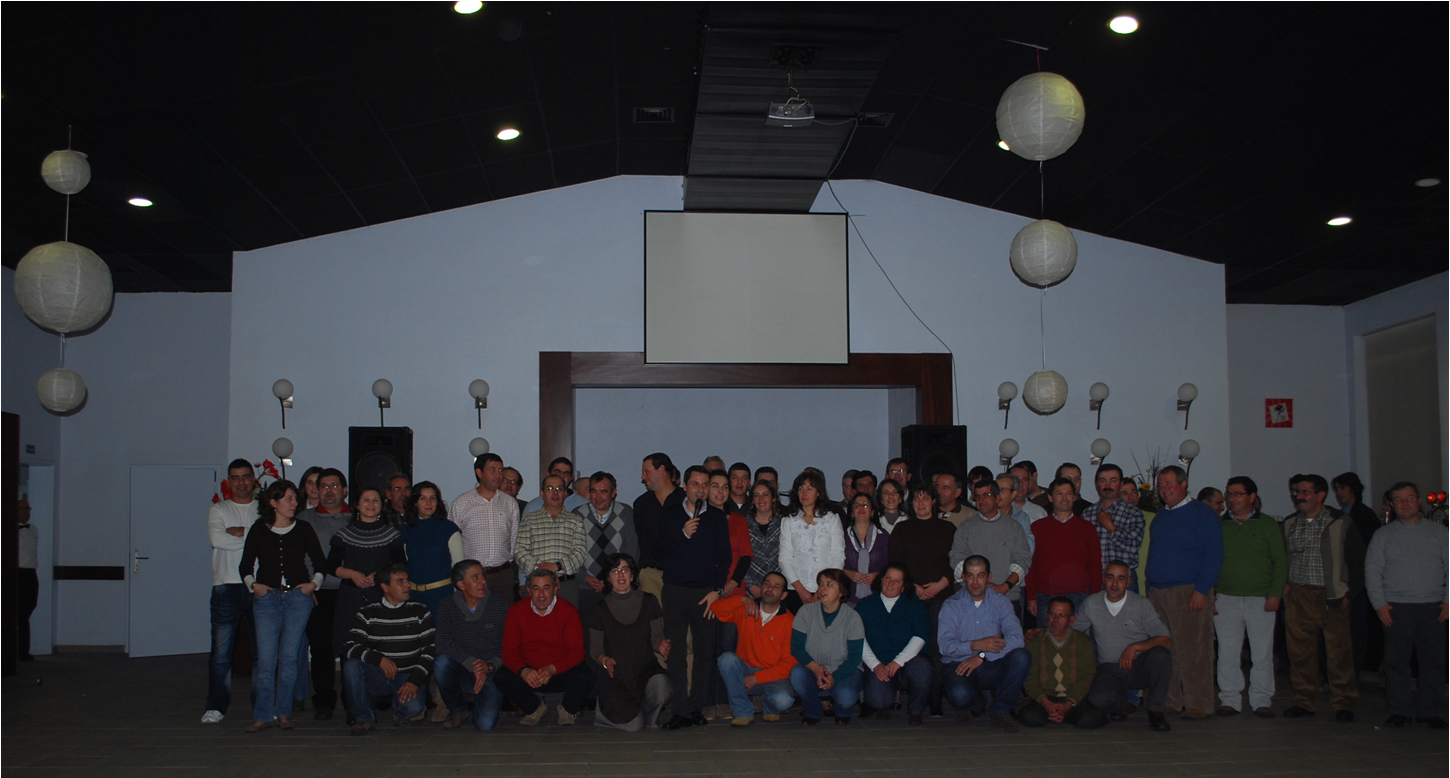 Jantar de Natal 2010
Florbela Faria